ArirangÜber den Berg
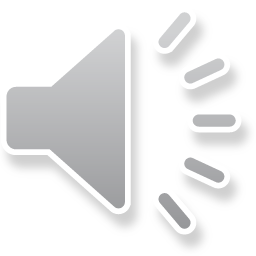 Ein Wanderlied aus Korea
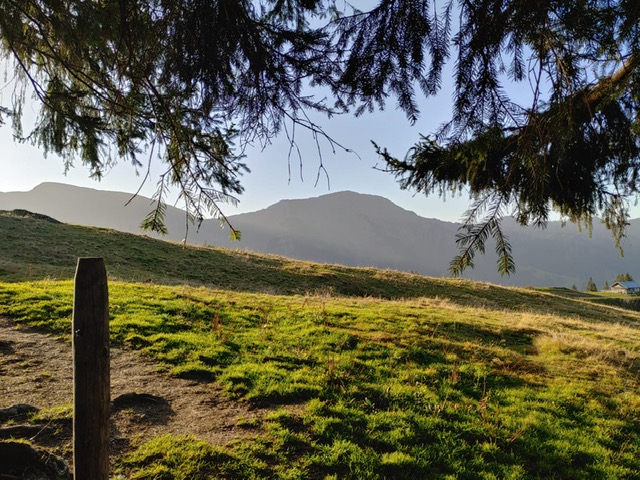 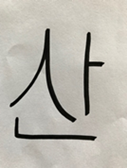 san
(mountain)
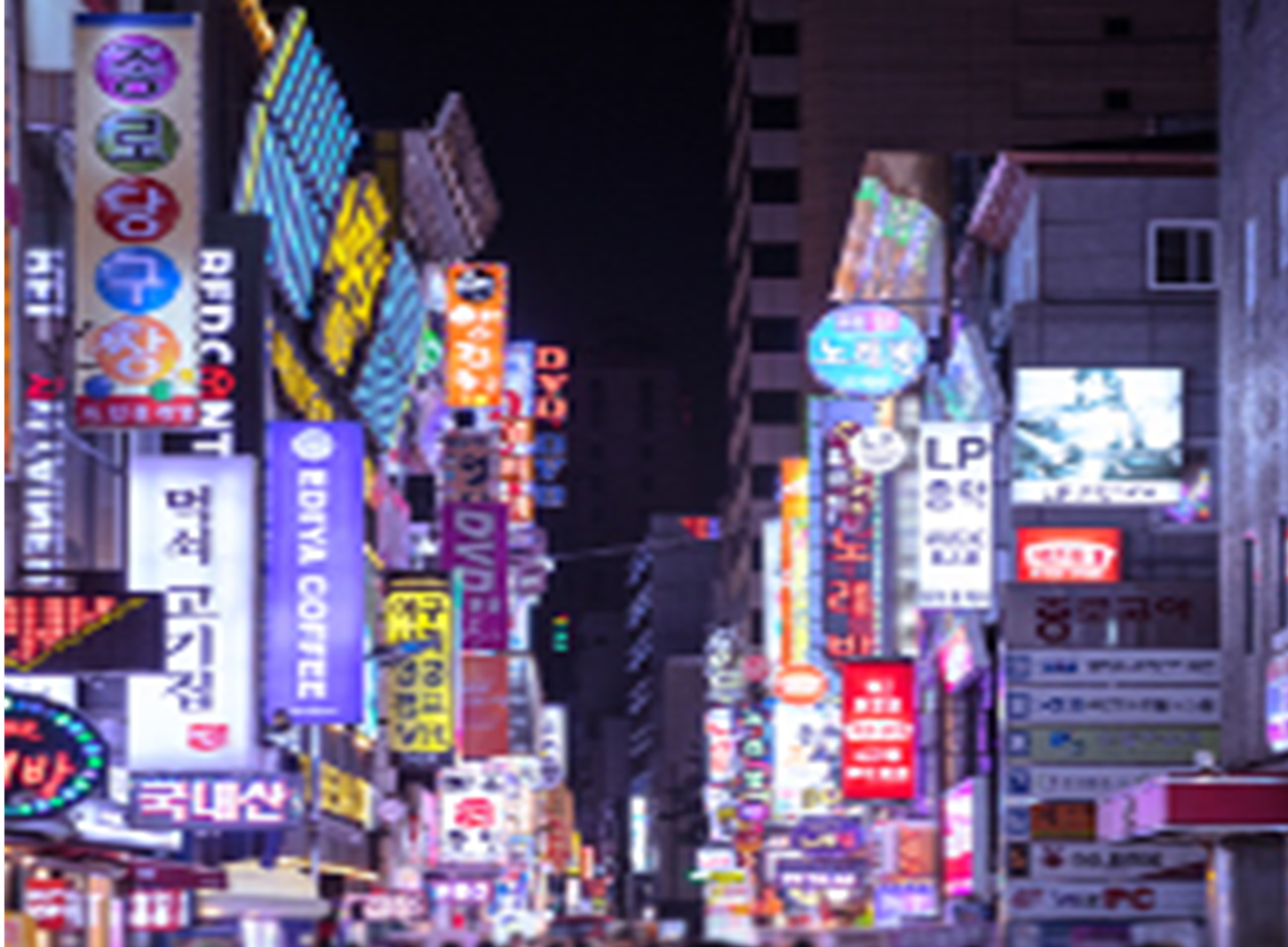 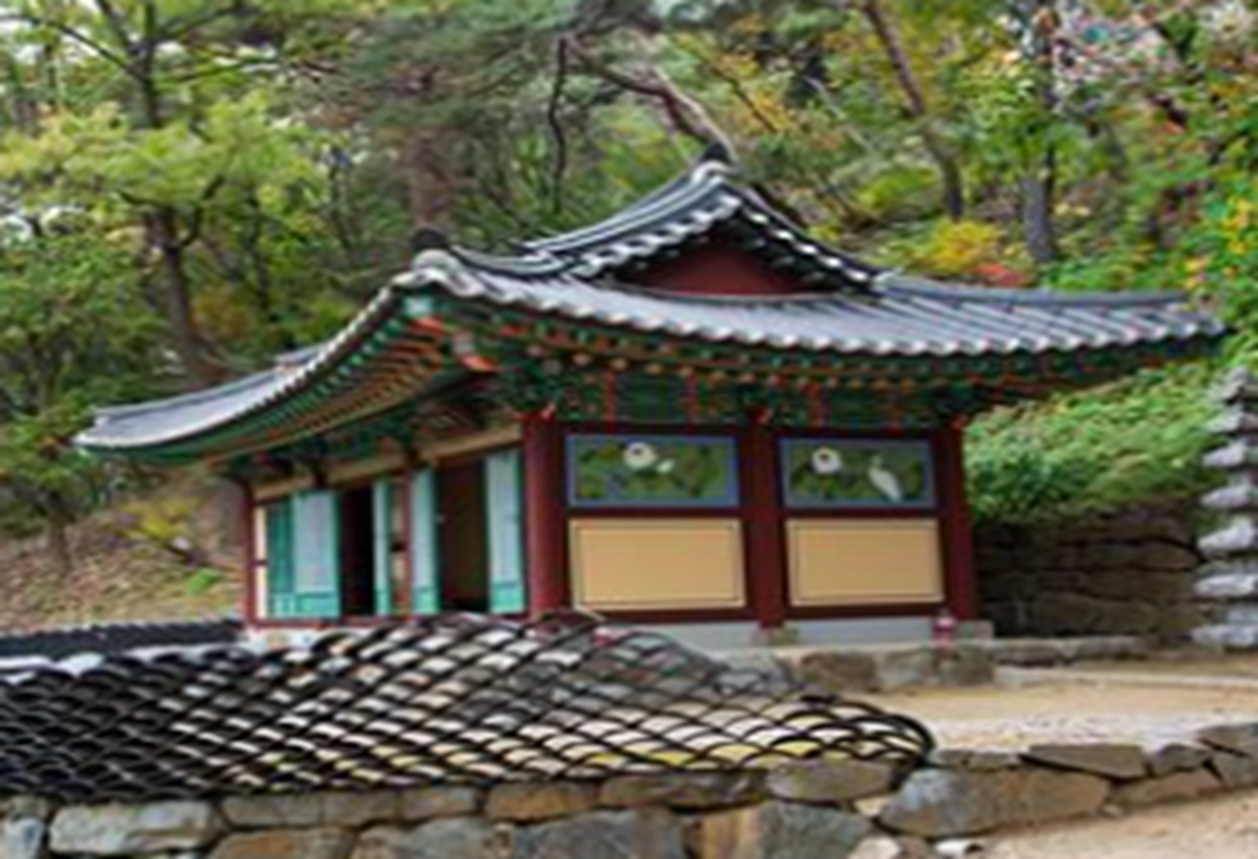 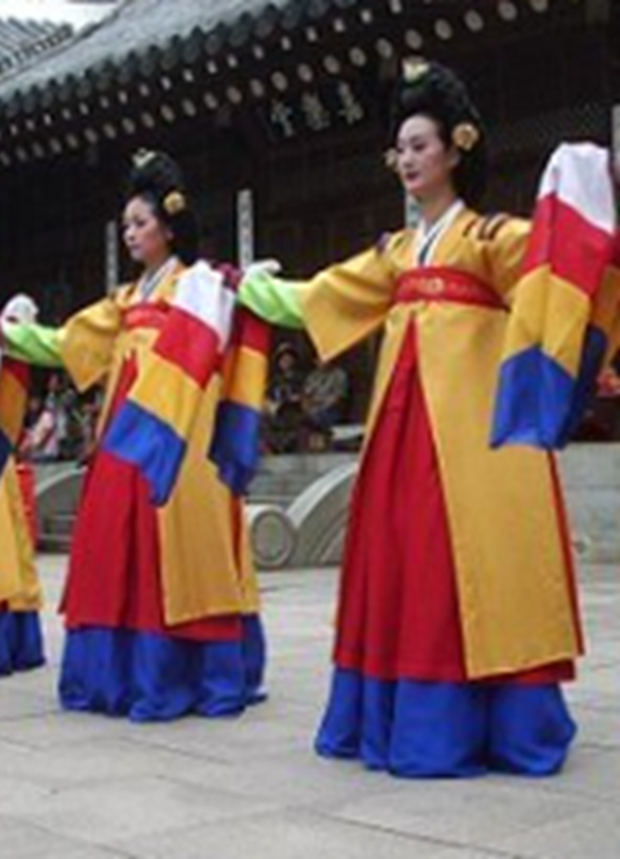 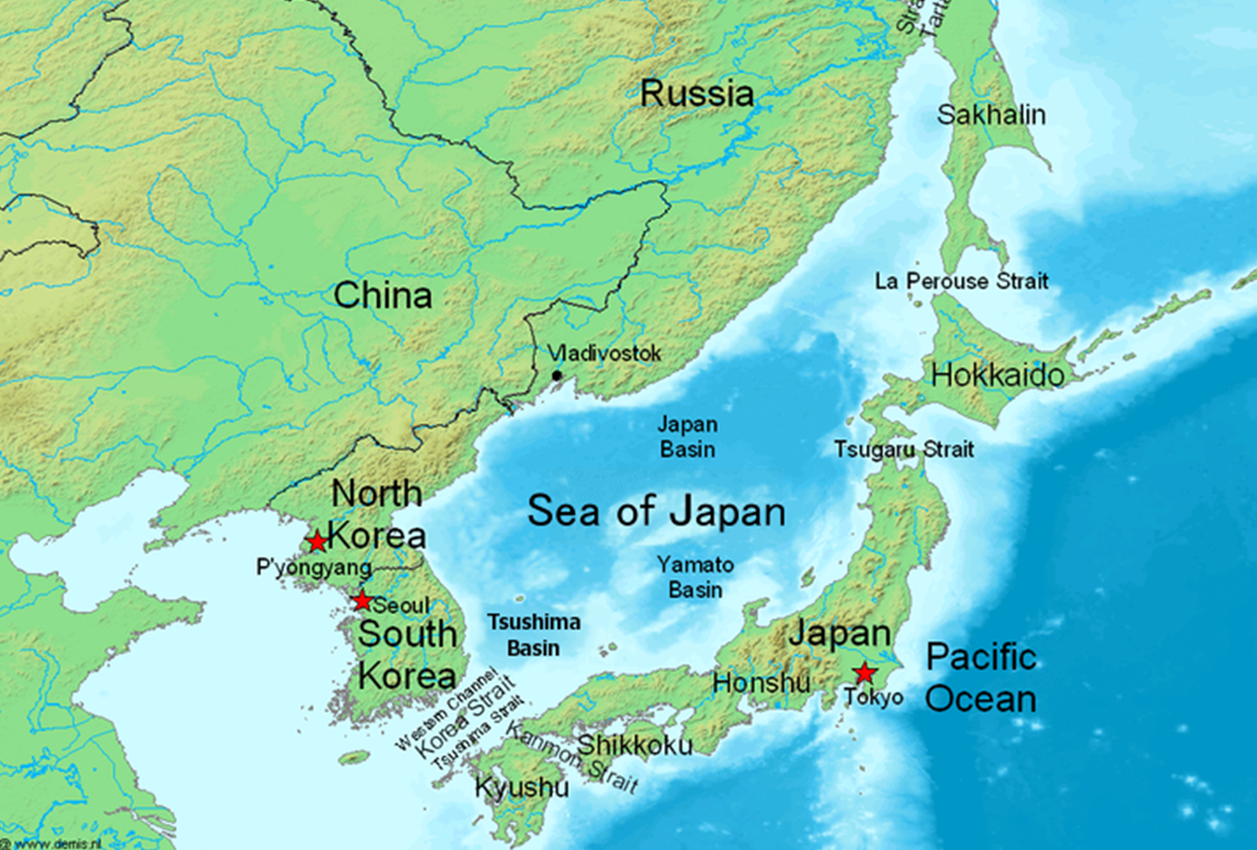 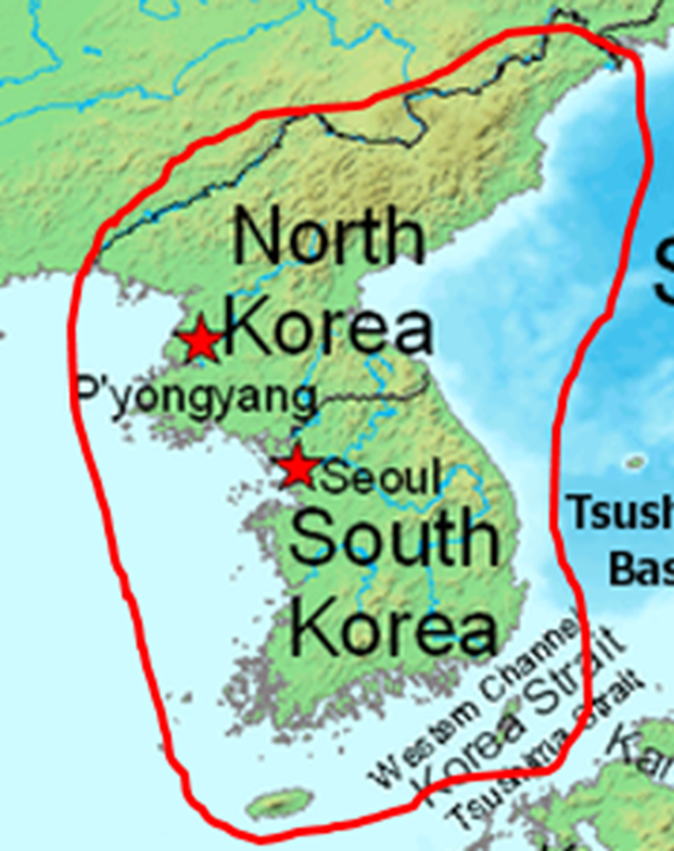 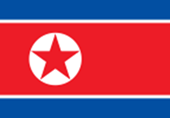 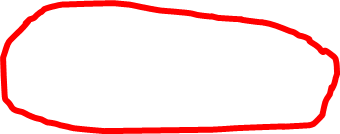 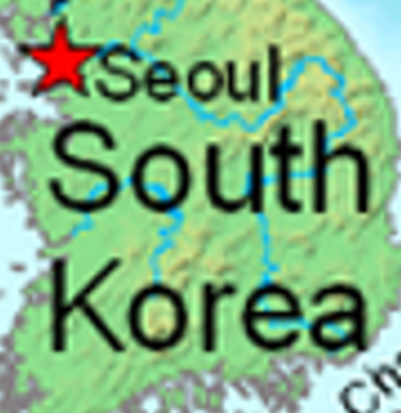 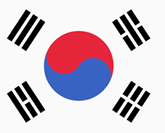 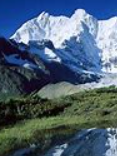 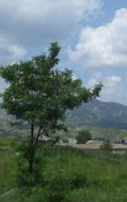 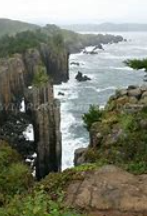 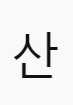 Berg
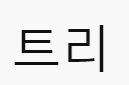 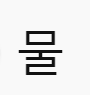 Baum
Wasser
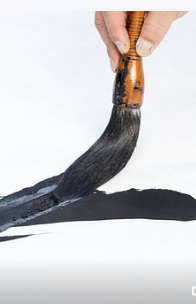 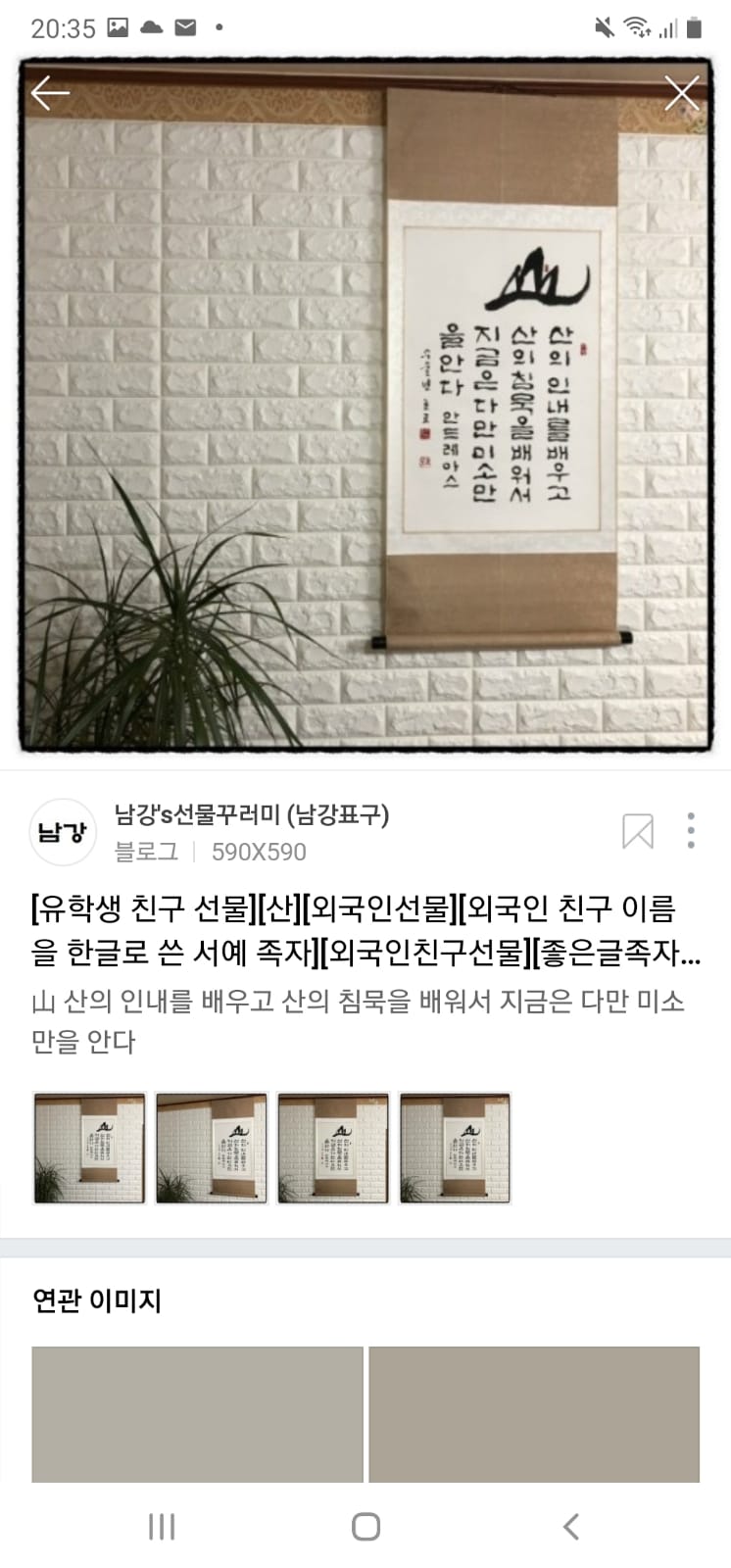 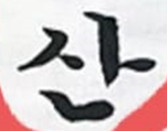 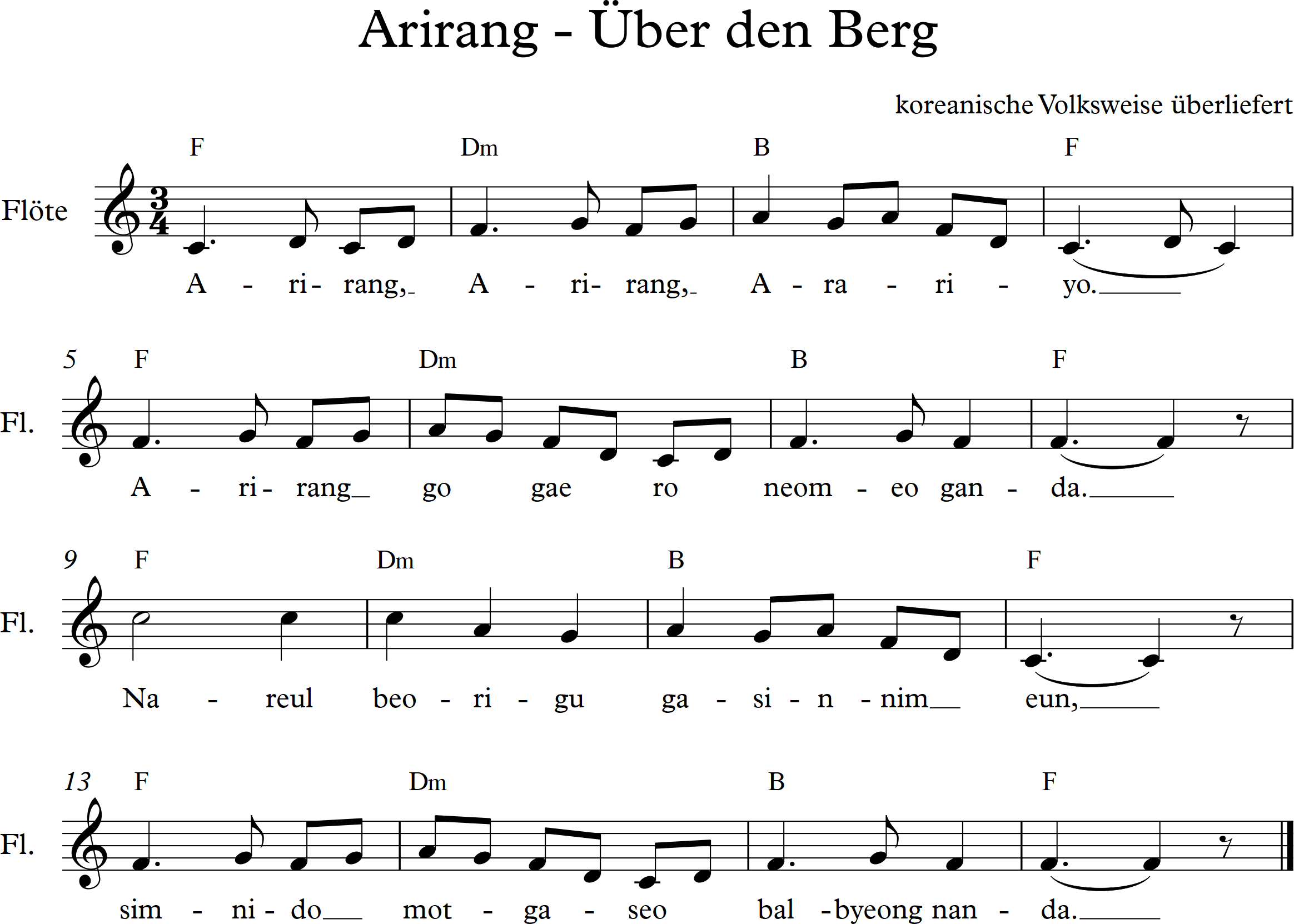 Höre dir das Lied an!
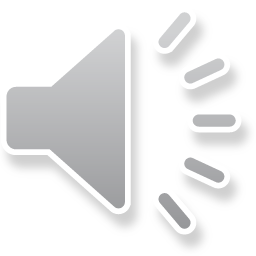 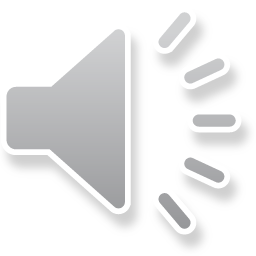 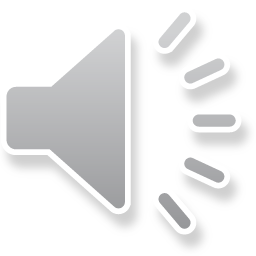 Arirang, Arirang, Arariyo…
Arirang gogaero neomeoganda.
Nareul beorigo gasineun nimeun
Simnido motgaseo balbyeongnanda. 


Arirang, Arirang, Arariyo…
Ich überquere den Arirang-Pass.
Wer mich verlassen hat,
Wird keine zehn Li gehen, bevor seine Füße schmerzen.


Als „LI“ bezeichnet man ein koreanisches Längenmaß von ca. 400 Metern.
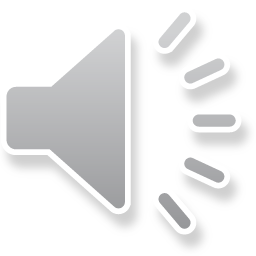 Ari-rang, Ari-rang, 
A-ra-ri-yo
Ari-rang 
go gae ro 

Neom-eo gan-da
Na-reulbeo-ri-gu
 

ga-si- nim-eu-n

Sim-ni-do 
mot-ga-seo
 
bal-byeong- nan-da
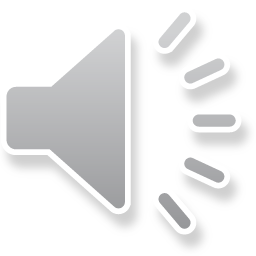 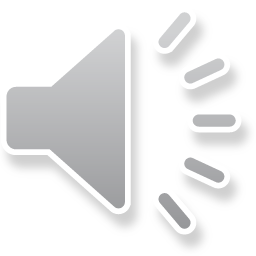 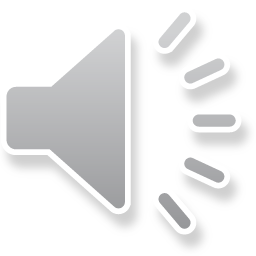 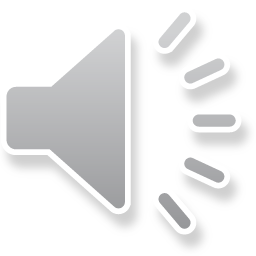 Ein kleiner koreanischer Sprachkurs
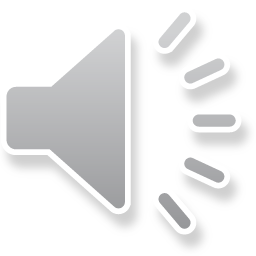 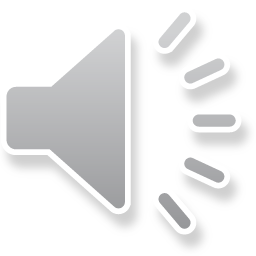 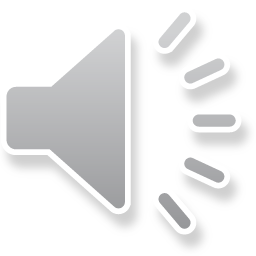 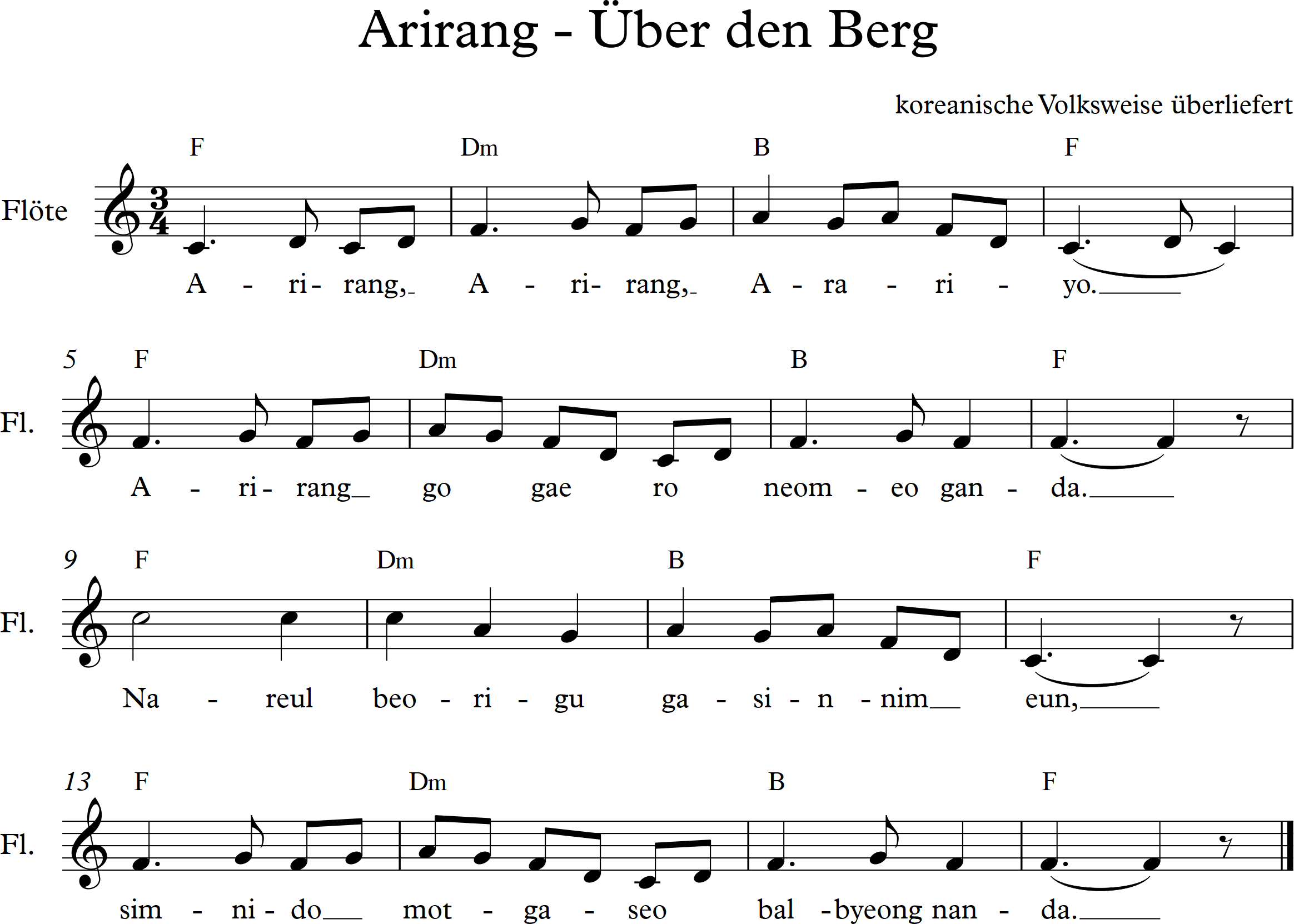 Instrumentalbegleitung
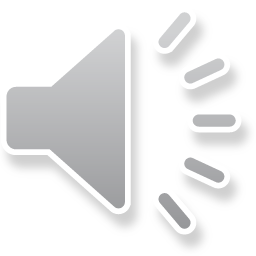 1	  2	3	1	2	3                
Das Lied steht im _________ Takt. 

Mach mit! Entscheide, ob du immer auf Schlag 1 oder lieber auf den Schlägen 2 und 3 spielen möchtest.







Finde andere Instrumente bzw. Gegenstände zum Begleiten!
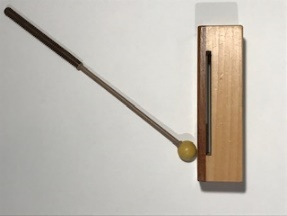 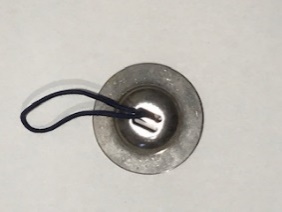 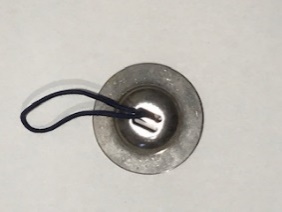 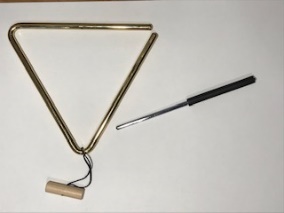 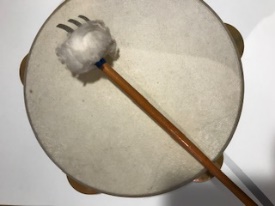 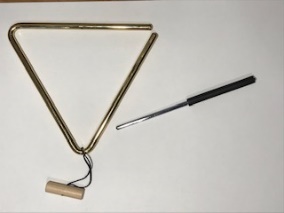 Instrumentalbegleitung – mit Noten
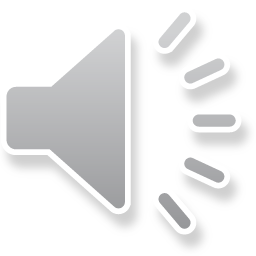 Die folgenden vier Takte werden viermal hintereinander gespielt:
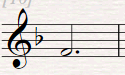 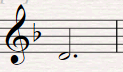 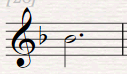 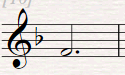 Instrumentalbegleitung – mit Noten
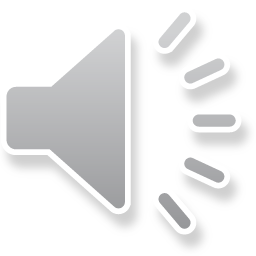 Die folgenden vier Takte werden viermal hintereinander gespielt:                          








Wähle dir eine der farbigen Zeilen aus und spiele die Töne auf einem Instrument oder auf einer Klavier-App zum Hörbeispiel. Wie du weißt, dauert jeder Takt drei Grundschläge (z.B.  ccc-ddd-ddd-ccc; die 3. Zeile ist ganz einfach: du spielst immer denselben  Ton f.) Mit ein bisschen Übung kannst du auch mehrere Töne gleichzeitig spielen, die in der farbigen Tabelle in einer Spalte übereinanderstehen (z.B. Takt 1 fac).
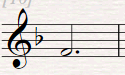 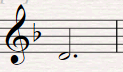 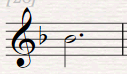 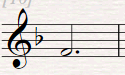 Instrumentalbegleitung mit Ukulele oder Gitarre
Die folgenden vier Takte werden viermal hintereinander gespielt:
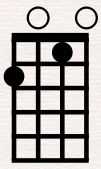 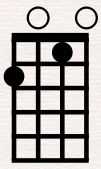 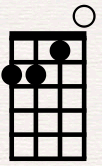 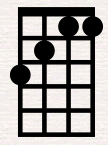 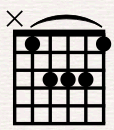 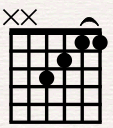 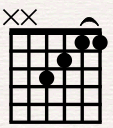 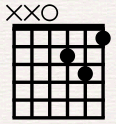 Quellen:
Sea of Japan Map en.png; by Chris; CC BY-SA 3.0 über Wikimedia Commons
https://commons.wikimedia.org/wiki/File:Flag_of_South_Korea.svg
https://commons.wikimedia.org/wiki/File:Flag_of_North_Korea.svg
Fotos, Grafiken, Hörbeispiele © BLKM 2021

Autorin: A. Hofgärtner 2021